Elektrometer
Patrik brezo a matej Ďurčo ix.a
Pomôcky:
Alobal
Polyetylénový pásik
Tenký medený drôt
Drevená špajdľa
Nožnice
Pravítko
Hodvábna látka 
Plastová fľaša
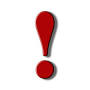 Alobal                     Polyetylénový pásik
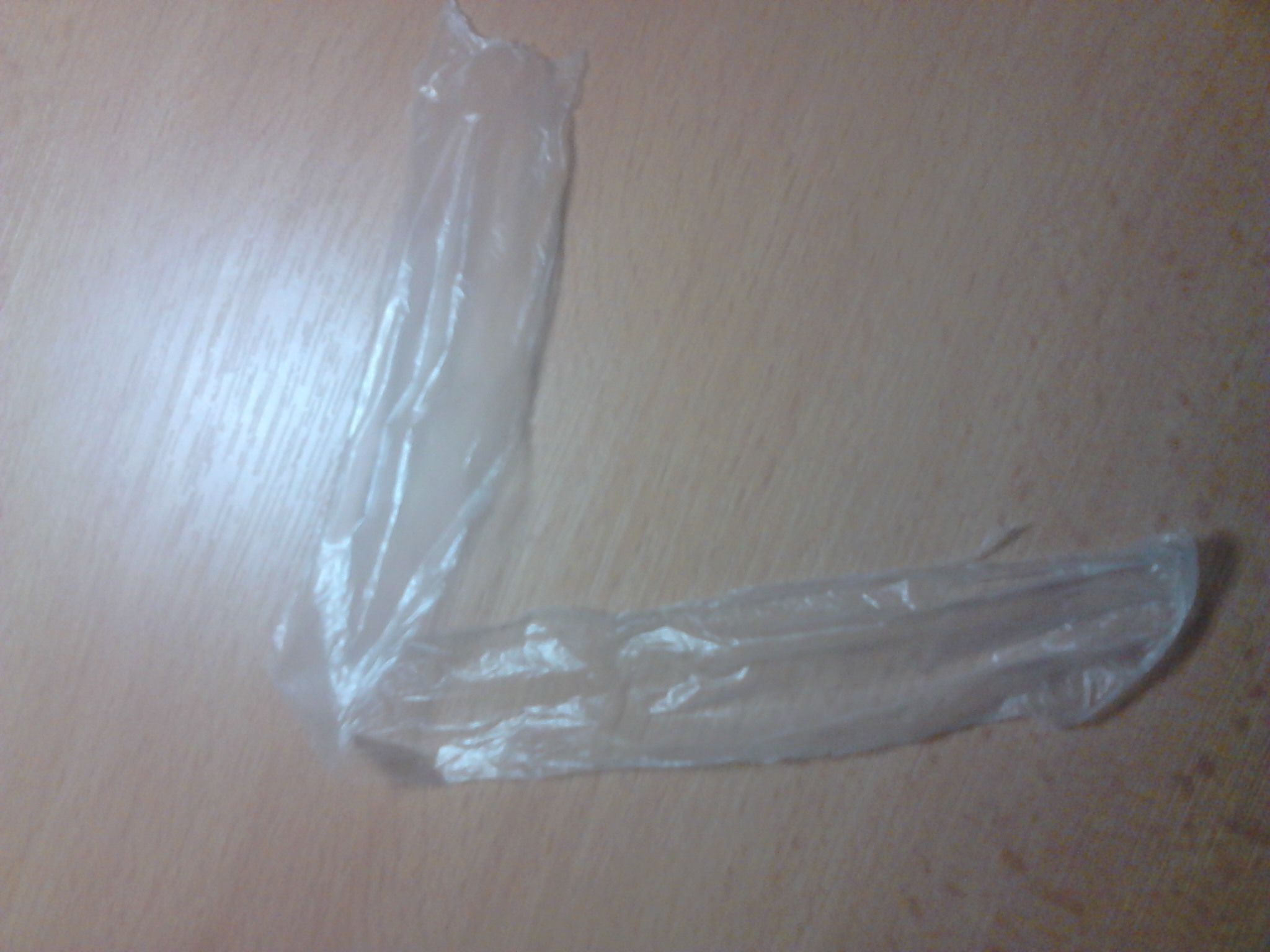 Tenký medený drôt     Drevená špajdľa
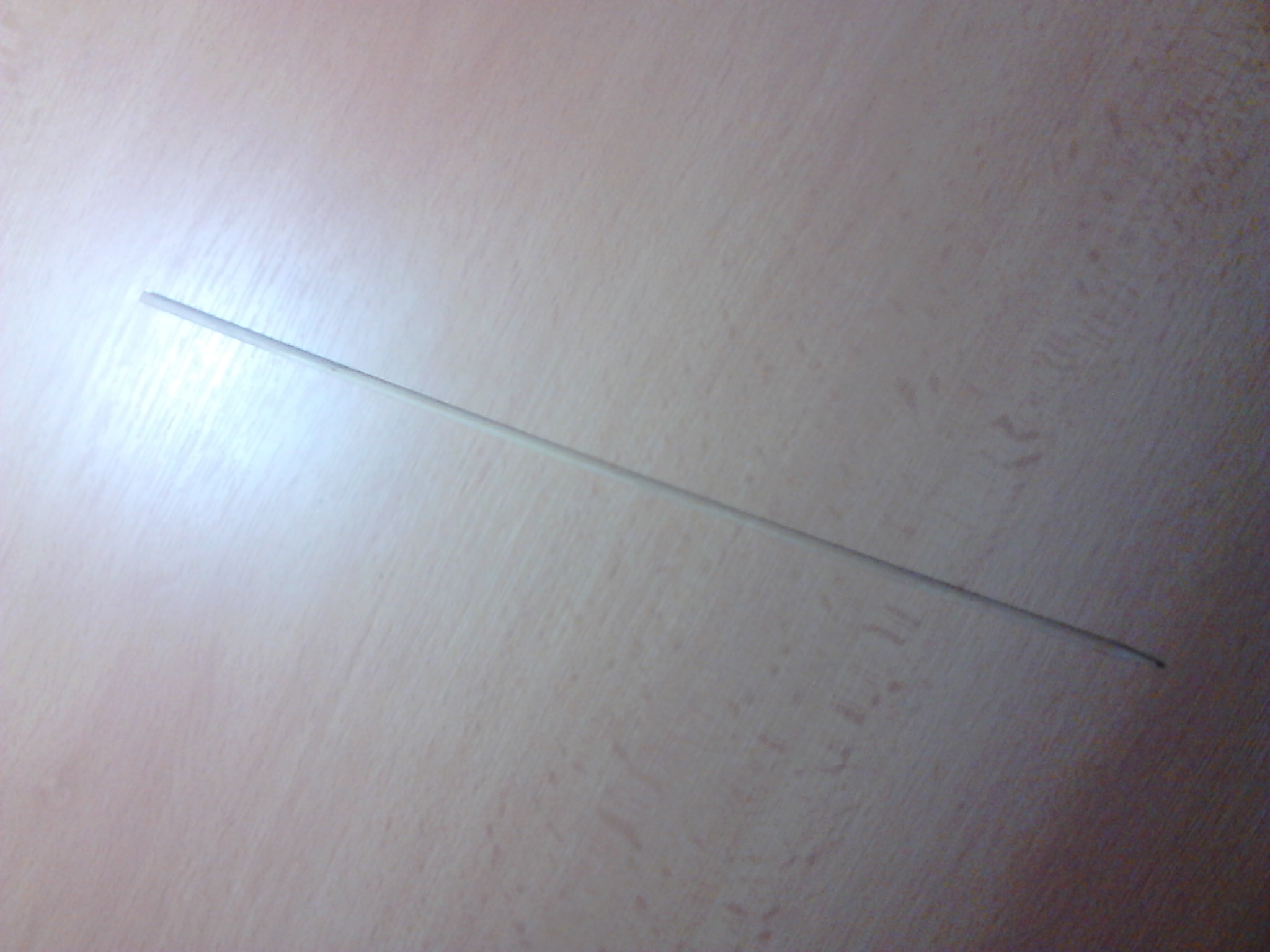 Nožnice                                 Pravítko
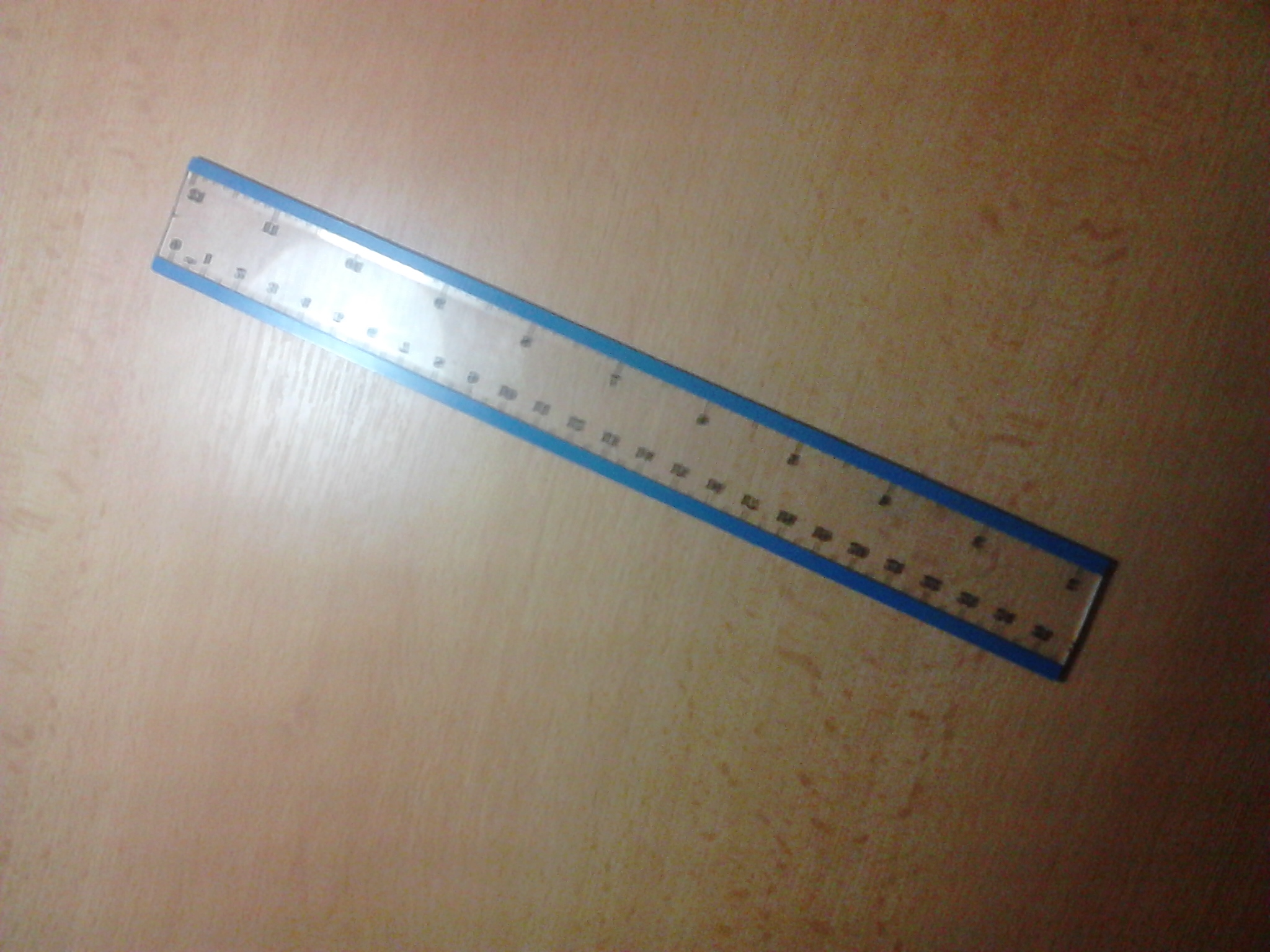 Hodvábna látka               Plastová fľaša
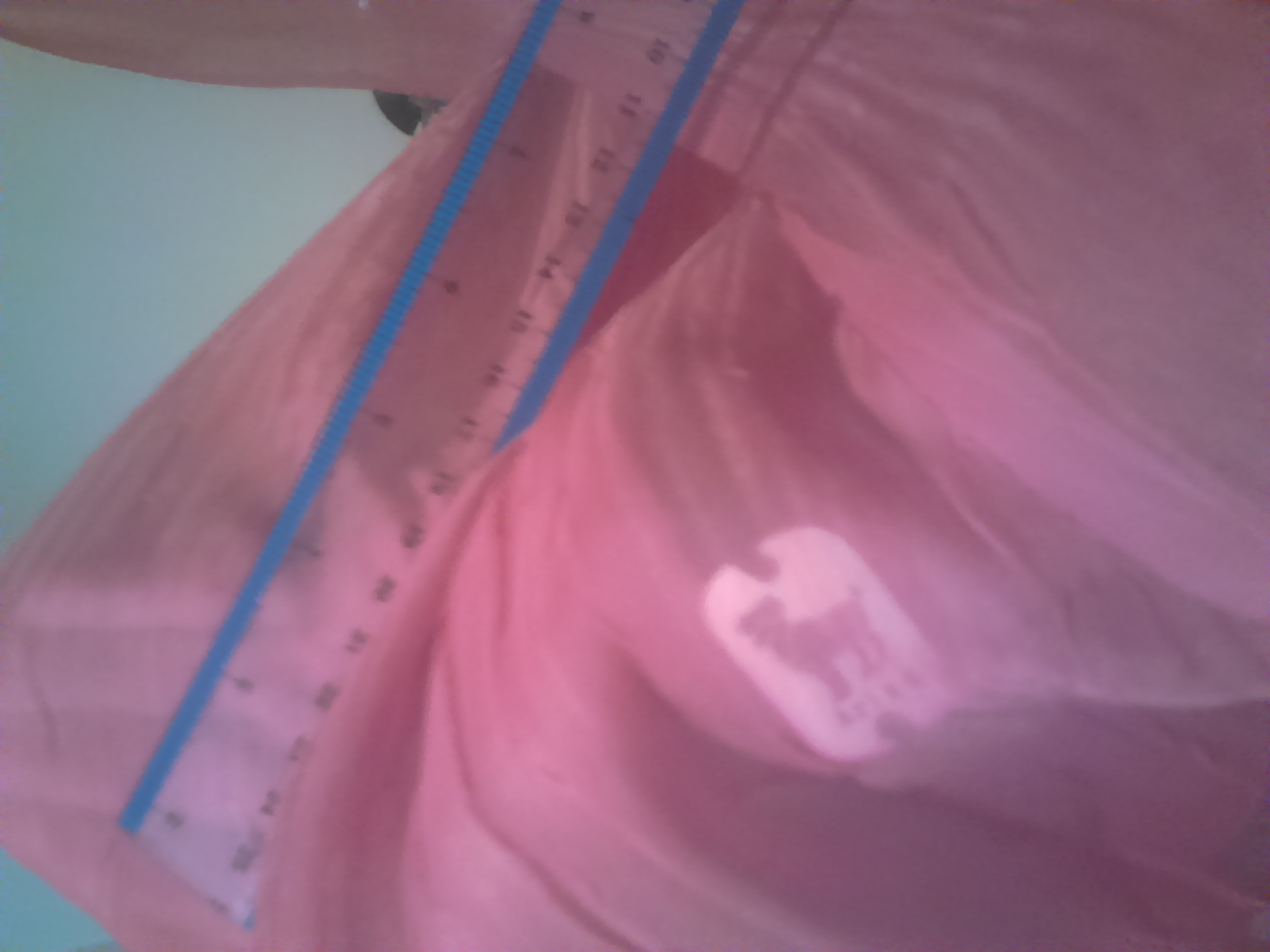 Pokusy:
1. Zelektrizujeme pravítko trením o látku. Priložíme ho k p. pásiku a zistíme, aký náboj prevažuje na pravítku, to znamená či v pravítku prevládajú kladné alebo záporné náboje.
Odpoveď: V pravítku prevládajú rovnaké náboje ako
V pásiku.
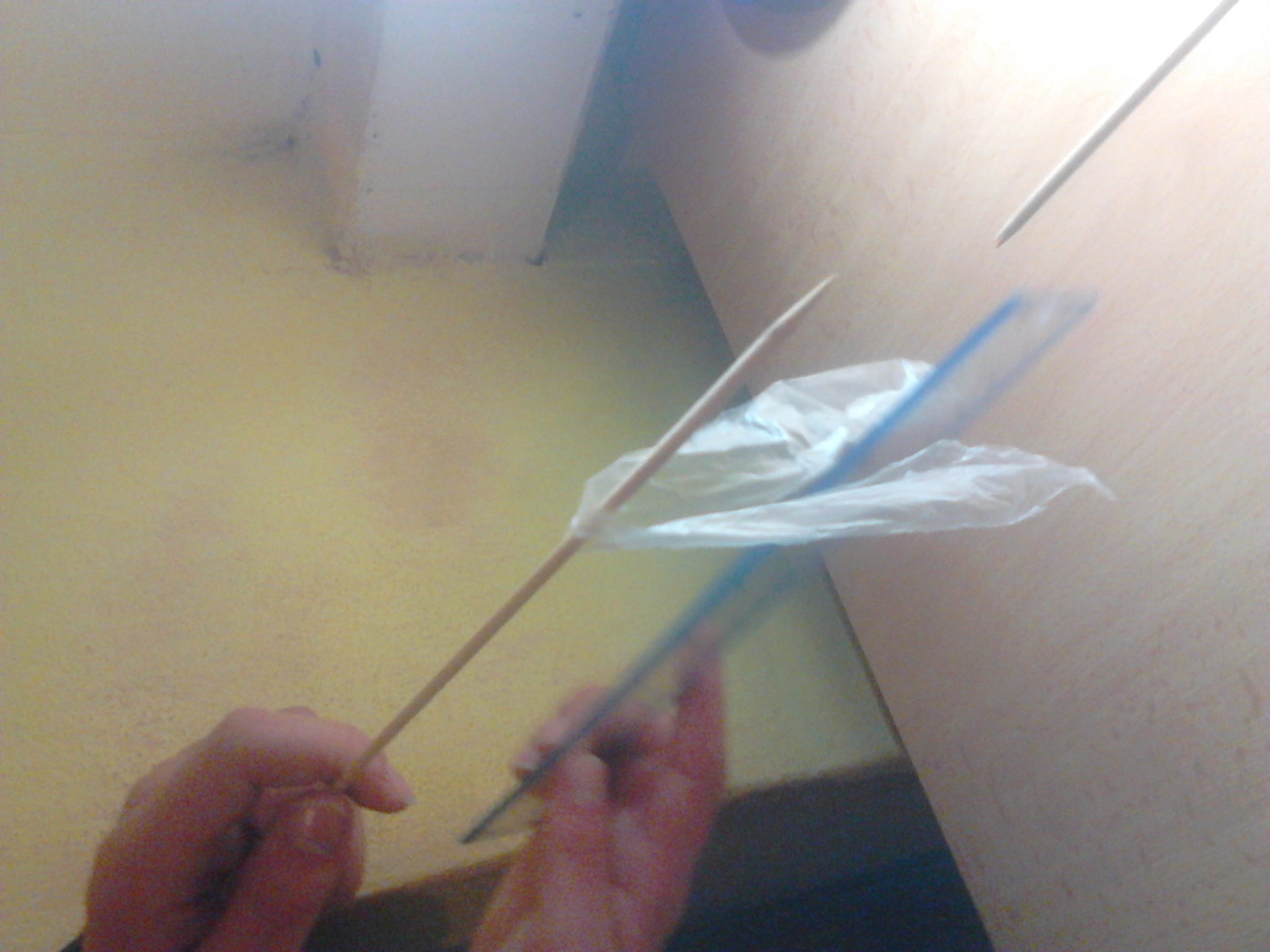 Ako sa správali lístky elektroskopu po prvom použití a ako po viacnásobných použitiach?
Odpoveď : Lístky sa navzájom odpudzovali a po viacnásobnom sa výchylka lístkov elektroskopu                                    zväčšuje.
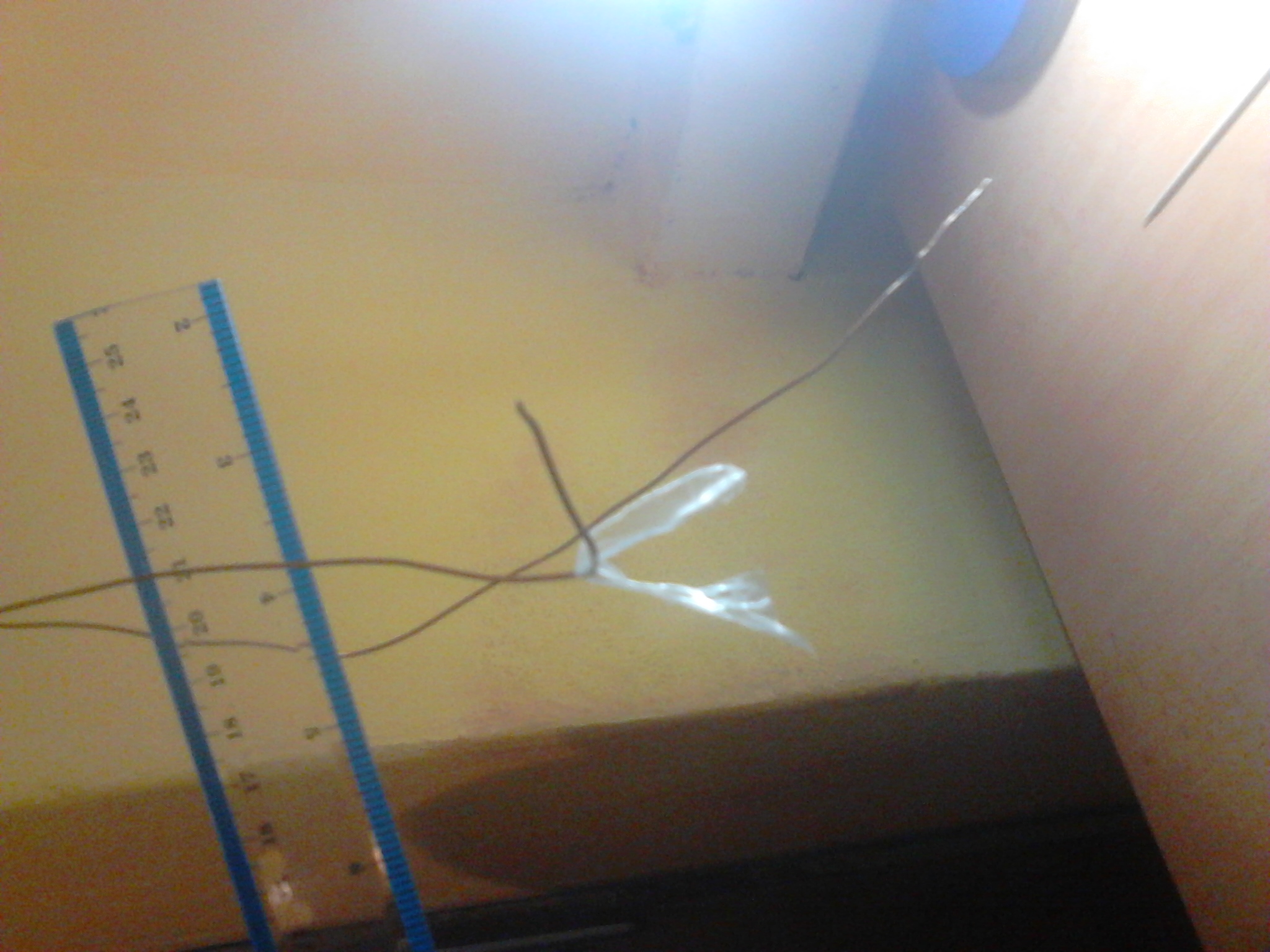 3. Čo sa stane s medeným káblom po dotknutí sa naň prstom? 
Odpoveď: Dotknutím sa prstom na drôt vynulujeme elektrické náboje v polyetylénovom pásiku.
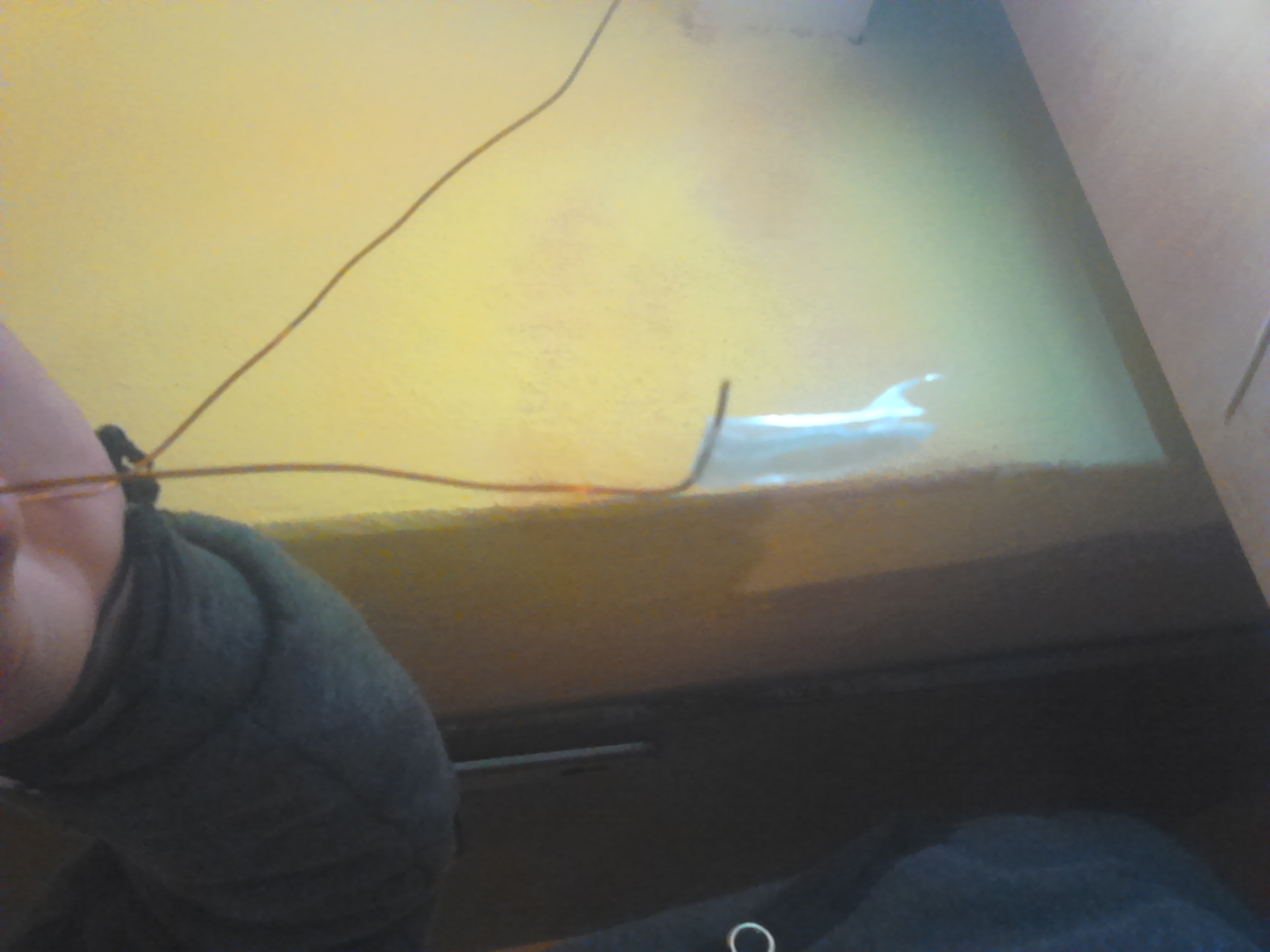 Návod na výrobu vlastného elektroskopu
Prerežeme plastovú fľašu približne v polovici
Urobíme dieru vo vrchnáku od plastovej fľaše 
Medený drôt prestrčíme cez dieru vo vrchnáku
Na medený drôt upevníme polyetylénový pásik 
Medený drôt vo vrchnáku upevníme alobalom
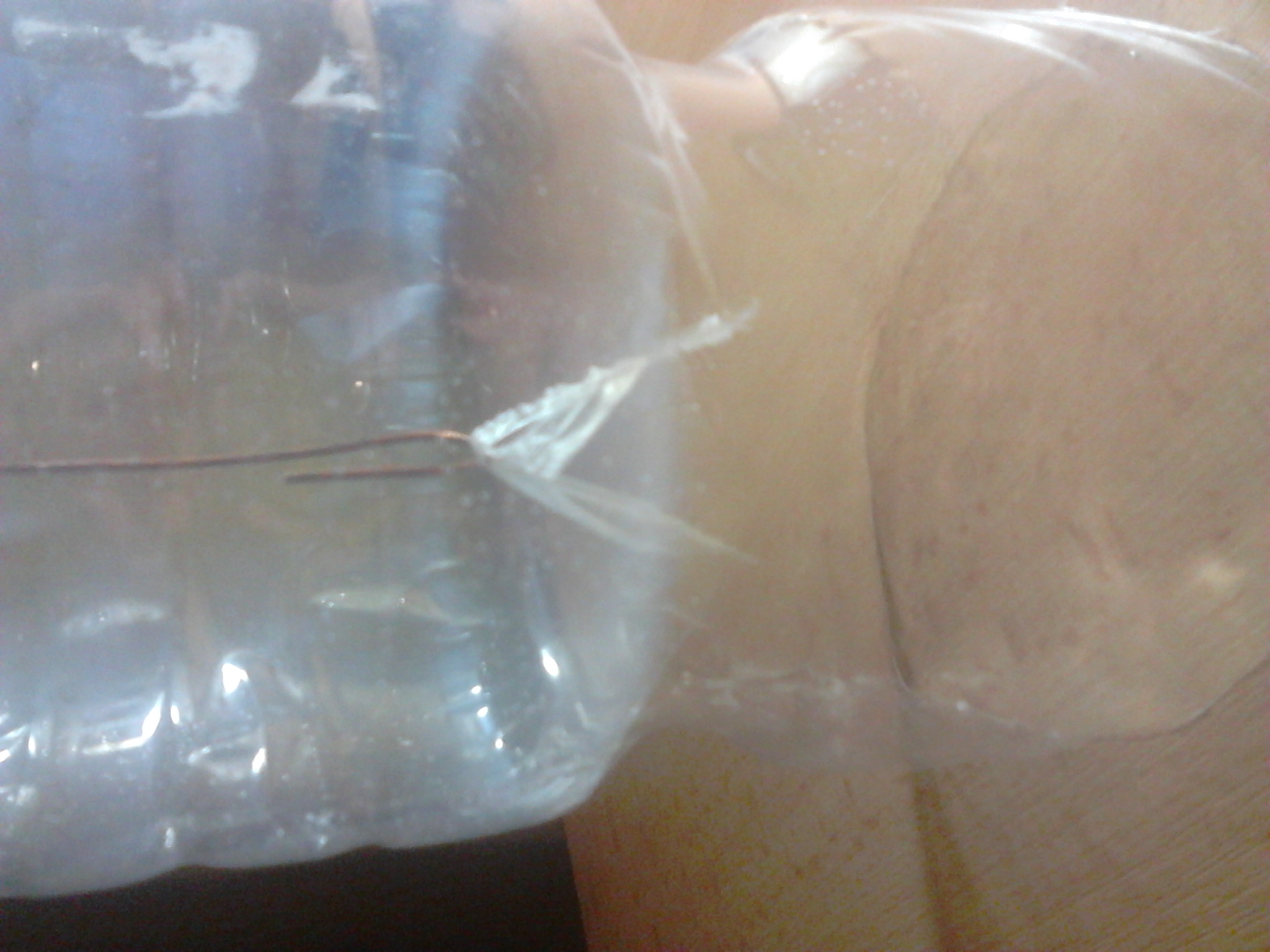 Ďakujeme za pozornosť